Universidad  de Ciencias Médicas
Guantánamo


Aspectos metodológicos  de la guía de estudio. Importancia en la tutoría y educación en el trabajo.



Dra María Agustina Favier Torres
Especialista de Segundo Grado en MGI
Profesora e Investigadora Auxiliar. 
Metodóloga de Posgrado
E-mail: favi@infomed.sld.cu 
ORCID: https://orcid.org/0000-0002-4167-6109 




.
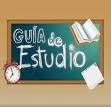 ¿ Qué son?
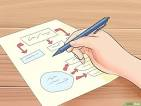 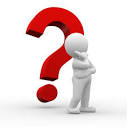 ¿ Cuáles son sus funciones?
¿ Cómo se hacen?
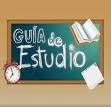 REFERENTES TEÓRICOS
1. Mercer, (1998: p. 195),  la define como  la “herramienta que sirve para edificar una relación entre el profesor y los alumnos”. 

2. Martínez Mediano (1998, p.109) “constituye un  instrumento fundamental para  la  organización  del  trabajo  del  alumno,  y  su  objetivo  es  recoger  todas  las orientaciones necesarias que  le permitan al estudiante  integrar  los elementos didácticos para el estudio de la asignatura”. 

3. Castillo  (1999, p.90) afirma que  la Guía de estudio es “una comunicación  intencional del profesor con el alumno sobre  los pormenores del estudio de la asignatura y del texto base […]”. 

4. García Aretio (2002, p. 241) La Guía de estudio es “el documento que orienta el estudio, acercando a  los procesos cognitivos del alumno el material didáctico, con el fin de que pueda trabajarlos de manera autónoma”.
RESUMEN DE LOS REFERENTES TEÓRICOS
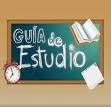 Herramienta  valiosa  de  motivación  y apoyo.
Deja de ser
Se convierte
Auxiliar
…edifica la relación entre el profesor y los alumnos…
Promueve  el  aprendizaje  autónomo.
…organiza  el  trabajo  del  alumno…
…comunica intencionalmente…
… orienta e integra  los elementos didácticos...
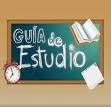 FUNCIONES
.
Educativa
Motivadora
Funciones
Facilitadora de la comprensión y activadora 
del aprendizaje.
Evaluadora
Orientación y diálogo
Analiza los problemas a resolver en el momento actual y su importancia para el futuro profesional.
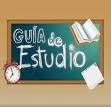 FUNCIÓN ORIENTACIÓN Y DIÁLOGO
Promueve un análisis con los estudiantes acerca del contenido,  metodología a emplear. y estrategia docente (el cómo, el por qué y el para qué).
Fomenta la capacidad de organización y estudio sistemático.
Promueve la interacción con los materiales y compañeros.
Ofrece sugerencias oportunas para  posibilitar el aprendizaje independiente.
Anima a comunicarse con el profesor y tutor.
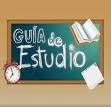 FUNCIÓN MOTIVADORA
Despierta el interés por la asignatura y mantiene la atención durante el autoestudio (cuando la guía está conectada con los objetivos y los intereses vitales de los estudiantes).
Se convierte en una necesidad sentida de docentes y estudiantes, de manera que moviliza al alumno a estudiar de forma independiente, realizando esfuerzo necesario para el logro de los objetivos.
Motiva y acompaña al estudiante a través de una conversación didáctica guiada, que mantiene la conexión de los problemas básicos a resolver, desde el punto de vista cognoscitivo y afectivo de los estudiantes.
Organiza, estructura, completa,  profundiza y actualiza la información del texto básico y vincula  a éste con otros materiales educativos.
FUNCIÓN FACILITADORA DE LA COMPRENSIÓN Y ACTIVADORA DEL APRENDIZAJE.
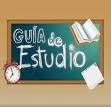 Propone metas claras que orientan el estudio de los alumnos.
Suscita un diálogo interior mediante preguntas que obligan a reconsiderar lo estudiado.
Sugiere distintas actividades y aclara dudas que previsiblemente pudieran ser obstáculos en el aprendizaje.
Sugiere técnicas del trabajo intelectual que facilitan la comprensión.
Incita a  saber  cuánto  va  aprendiendo,  en un permanente ejercicio activo de aprendizaje.
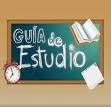 FUNCIÓN EDUCATIVA
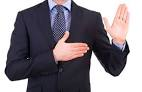 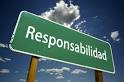 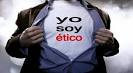 Fortalece Valores
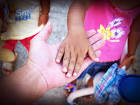 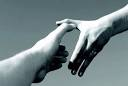 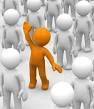 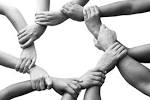 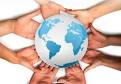 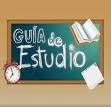 FUNCIÓN EVALUADORA
Estimula los  conocimientos  previos,  que le permiten al estudiante incorporar los nuevos y resolver problemas.
Propone  ejercicios  recomendados  como  un  mecanismo  de  evaluación continua y formativa.
Presenta ejercicios de autocomprobación del aprendizaje (autoevaluaciones).
Promueve la evaluación participativa, que a su vez concientiza en los estudiantes la importancia que tiene resolver las tareas de la guía de estudio, que lo va a implicando aun más en el proceso de aprendizaje.
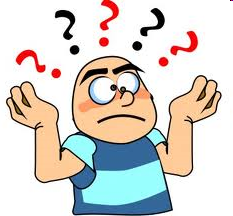 ¿Por qué es necesario conocer las funciones de la Guía de Estudio?
Es importante que los profesores las interioricen y tomen conciencia de la necesidad de introducir cambios en los métodos y estilos, que garanticen la formación en el estudiante de hábitos, habilidades,  valores para que realicen una labor intelectual independiente, y así puedan construir su conocimiento y tener buen aprendizaje.

La ausencia del profesor en el espacio interpresencial, en el que los estudiantes deben profundizar y reafirmar los conocimientos y habilidades, no quiere decir que deje de ser un trabajo planificado, orientado,  controlado  y evaluado por el profesor.
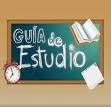 ESTRUCTURA
Presentación del Tema y contenidos
Objetivos
Orientaciones Metodológicas
Enumeración
Créditos
Generalización y transferencia de los conocimientos
Bibliografía
Actividades o Tareas Docentes
Autoevaluación
No existe un modelo único para desarrollar una guía de estudio, pero estos aspectos no deben faltar en su confección.
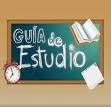 ASPECTOS METODOLÓGICOS
Enfoque sistémico
Complejidad gradual
Tarea Docente
(Célula básica)
Correcta formulación y vinculación  con la aplicación práctica
Planificación del tiempo necesario para la organización racional de las tareas a realizar por parte del estudiante.
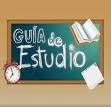 ASPECTOS METODOLÓGICOS
Enfoque sistémico
Complejidad gradual
Tarea Docente
(Célula básica)
Correcta formulación y vinculación  con la aplicación práctica
Debe estar presente un objetivo, un conocimiento a asimilar, una habilidad a desarrollar, un valor a formar.
La tarea docente se presenta como un recurso didáctico idóneo para el desarrollo de la independencia cognoscitiva de los estudiantes.
ALGUNOS DE LOS ASPECTOS DIDÁCTICOS IMPORTANTES A TENER EN CUENTA DURANTE LA CONFECCIÓN DE LA TAREA DOCENTE
¿Responde al sistema de objetivos del modelo del profesional, de la disciplina, de la asignatura, del tema y al de la clase? 
¿Permite la búsqueda y la revelación analítica del conocimiento?
¿Vincula la unidad de la teoría con la práctica?
¿Considera las fases de la actividad de aprendizaje del estudiante: la orientación, la ejecución y el control? 
¿Desarrolla valores y habilidades profesionales?
ASPECTOS METODOLÓGICOS  (CONTINUACIÓN)
Que  la forma de presentación y orientación de la guía sea motivante.
Disponibilidad de medios y materiales de apoyo que sirvan de base para la apropiación de contenidos.
Acertado control de la tarea docente, que permita la evaluación y auto evaluación
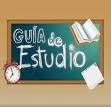 Analizar con los estudiantes  los resultados  del trabajo independiente.
Debatir instrucciones o indicaciones de los pasos a seguir, y las acciones a realizar en el trabajo indicado con la bibliografía.
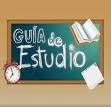 GENERALIZACIÓN Y TRANSFERENCIA DE LOS CONOCIMIENTOS
Se puede lograr mediante las acciones siguientes por parte del estudiante:
Identificar y resolver nuevos problemas a la luz de experiencias anteriores. 
Descubrir relaciones por sí solo y aplicar su aprendizaje a diversas tareas.
Descubrir muchas oportunidades para realizar la transferencia de lo aprendido.
Creación de soluciones en las que se integre lo aprendido.
IMPORTANCIA DE LA GUÍA DE ESTUDIO EN LA TUTORÍA
DURANTE LA EDUCACIÓN EN EL TRABAJO.
¨(…)la llave maestra de nuestra didáctica(…)¨

(Ilizástigui, 1993)
Es preciso contar con un tutor que posea un conjunto de actitudes y habilidades adecuadas para enseñar. El trabajo metodológico debe constituir la vía principal en la preparación de los profesores/tutores.
Su actuación
es una tarea esencial
el qué enseñar
el cómo enseñar
el para qué enseñar
IMPORTANCIA DEL USO DE LA GUÍA DE ESTUDIO POR EL TUTOR
DURANTE LA EDUCACIÓN EN EL TRABAJO.
Diálogo y Reflexión
Coordinación
TUTORÍA 
ACADÉMICA
Dirección
Intención
Observación
Acompañamiento
Aprendizaje
Motivación
Autorregulación
Desarrollo habilidades
Conformación de identidad
Asertividad
Apoyo
Protección
IMPORTANCIA DE LA TUTORÍA 
DURANTE LA EDUCACIÓN EN EL TRABAJO.
Se convierte en una intervención educativa en el campo cognoscitivo,social, cultural y existencial
Centrada en un acompañamiento con el estudiante cercano, sistemático y permanente
Para facilitar su integración y permanencia en la institución, 
mediante la identificación oportuna e intervención temprana.
De esta forma, los tutores constituyen elementos del conjunto de recursos humanos educacionales que influyen en el estudiante y quienes más le facilitan el "aprender a aprender" y "aprender a hacer".
¿QUÉ ES EDUCACIÓN EN EL TRABAJO?
″(…) la realización de las actividades de educación en el trabajo no puede desarrollarse de forma espontánea; esta variante educacional requiere una cuidadosa preparación didáctica. Hay que valorar los problemas de salud de los pacientes, revisar los objetivos educacionales establecidos en el programa de estudio, a fin de poder determinar qué se pretende que los educandos aprendan en cada una de estas actividades, y cómo vamos a verificar el aprendizaje obtenido″.
(Salas Perea, 2014)
ASPECTOS ESENCIALES PARA DESARROLLAR LA EDUCACIÓN EN EL TRABAJO POR EL TUTOR.
Planificación
Orientación
Ejecución
Control y Evaluación
EDUCACIÓN EN EL TRABAJO. PLANIFICACIÓN
Debe estar en correspondencia con las tareas docentes que se orientaron en la Conferencia  a través de la Guía de estudio.
Considerar los contenidos ya aprendidos.
Preparación minuciosa del tema por parte del tutor.
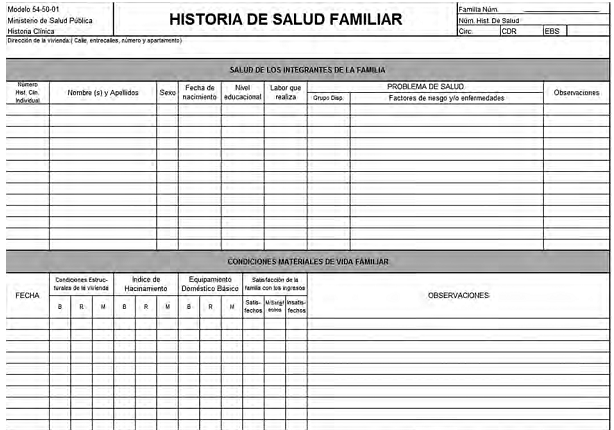 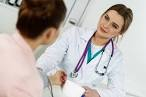 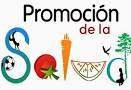 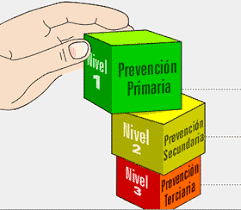 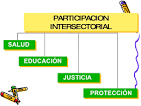 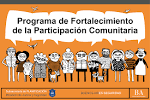 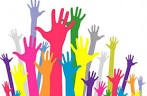 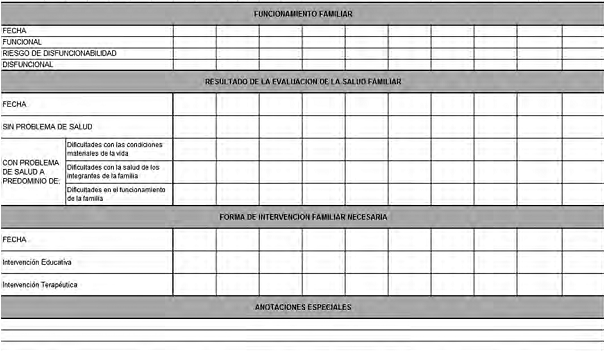 EDUCACIÓN EN EL TRABAJO. ORIENTACIÓN
TEMA O PROBLEMA DE SALUD
Los aspectos de un tema específico tienen que ser orientados y enseñados, de modo que los conceptos y las habilidades fundamentales sean aprendidos con la clara conciencia de su necesidad.
.
ASPECTOS A TENER EN CUENTA  EN LA ORIENTACIÓN DE LA EDUCACIÓN EN EL TRABAJO
Actualizar las tendencias del  tema o problema de salud a abordar.
Realizar visitas a las viviendas y al entorno ambiental para ejecutar la vigilancia activa.
Identificar  características y/o factores de riesgo.
Realizar la descripción de las características de los individuos y familias visitadas.
Registrar en la Historia Clínica Individual e Historia de Salid Familiar los aspectos identificados.
ASPECTOS A TENER EN CUENTA  EN LA ORIENTACIÓN DE LA EDUCACIÓN EN EL TRABAJO
Realizar el control de los casos visitados y la descripción de lo encontrado.
Ejecutar acciones de salud.
Identificar y promover la participación comunitaria, a través de los líderes formales y no formales de la comunidad.
EDUCACIÓN EN EL TRABAJO. EJECUCIÓN
Aquí el docente/tutor debe tener en cuenta:
Nivel de preparación de los estudiantes, en relación con el trabajo a ejecutar.
Habilidad para el trabajo con las familias, ambiente, que le proporcionen la información necesaria.
Dominio del vocabulario técnico propio de la asignatura y del tema.
Posibilidad de establecer relaciones y comparaciones.
Juicio que tenga sobre lo identificado.
EDUCACIÓN EN EL TRABAJO. EJECUCIÓN
Algoritmo para el Docente/Tutor
Recibimiento y saludo a los estudiantes.
Control de la asistencia y puntualidad.
Realizar trabajo educativo (durante toda la actividad)
El docente/tutor, realiza una breve introducción a la actividad, motiva al estudiante teniendo en cuenta el objetivo específico.
Permite al estudiante: ¨hacer, intercambia con él, le rectifica, lo guía, lo estimula¨
Indica ejecutar las actividades orientadas con anterioridad, permitiendo la participación directa del estudiante.
EDUCACIÓN EN EL TRABAJO. EJECUCIÓN
Algoritmo para el Docente/Tutor (Continuación)
En un segundo momento se orienta el trabajo independiente (tareas docentes), que cada estudiante tiene que realizar, y que será controlado y evaluado en la próxima actividad docente de Educación en el Trabajo
Formular problemas basado en lo observado para que el estudiante lo resuelva.
Concluir haciendo un resumen de la actividad realizada (aspectos educativos e instructivos). Se evalúa la participación del estudiante y se refleja en la tarjeta de habilidades.
EDUCACIÓN EN EL TRABAJO. EJECUCIÓN
Algoritmo para el estudiante
Realizar visitas  a familias previamente seleccionada por el Docente/Tutor, acompañados de éste y/o de la enfermera o profesor de GBT.
Cumplir con los requisitos éticos fundamentales de la comunicación en salud, durante la entrevista médica y visitas a las viviendas.
Recorrer el área de atención del consultorio (viviendas y entorno ambiental) y precisar qué factores de riesgo medioambientales existen.
EDUCACIÓN EN EL TRABAJO. EJECUCIÓN
Algoritmo para el estudiante
Identificar los factores de riesgo individuales y colectivos que afectan a la familia, así como signos y síntomas y/o problemas de salud.
Responder las interrogantes de su tutor, intercambiar, preguntar.
Realizar actividades  de las ya orientadas por su tutor.
Verificar si en la Historia de Salud Familiar aparecen registrados los factores de riesgo identificados en la familia visitada.
Identificar y promover  la participación comunitaria.
Autoevaluación, co-evaluación.
Realizar acciones de salud dirigidas a la vigilancia y a promover la participación comunitaria.
EDUCACIÓN EN EL TRABAJO.
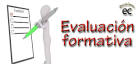 CONTROL Y EVALUACIÓN
¿Es capaz de identificar factores de riesgo y problemas de salud de las personas, familias y grupos sociales atendidos, en los cuales comienzan a relacionar los riesgos individuales con los de la comunidad como un todo?
¿Aporta conocimientos que influyen en una mejora de la práctica clínica, epidemiológica y social?
¿Es capaz de aportar  elementos nuevos a la solución de problemas de salud?
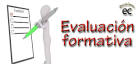 EDUCACIÓN EN EL TRABAJO.
CONTROL Y EVALUACIÓN
¿Potencializa la investigación de manera que coadyuva a perfeccionar las acciones de promoción, prevención, restauración y rehabilitación de la salud?
¿Contribuye a disminuir los daños ocasionados por los factores de riesgo y problemas de salud?
 ¿ Aplica al tema los conocimientos adquiridos sobre las estrategias curriculares?
 ¿ Integra los conocimientos aprendidos en asignaturas precedentes y del propio año académico?
EDUCACIÓN EN EL TRABAJO.
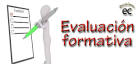 CONTROL Y EVALUACIÓN
¿Brinda información sobre indicadores que permite mantener actualizada a la comunidad sobre los conocimientos sobre distintos aspectos del estado de salud de las poblaciones?
¿Es capaz de detectar nuevos problemas o características de salud, relacionados con el problema de salud?
¿Es capaz de identificar y promover la participación comunitaria?
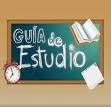 CONCLUSIONES.
Es un instrumento eficaz para desarrollar habilidades cognoscitivas de los estudiantes. 
Orienta con efectividad el estudio independiente.
Facilita el proceso de enseñanza aprendizaje.
Contribuye a mejorar los resultados docentes.
Constituye elemento motivador para el aprendizaje del alumno.
Prioriza lo educativo, como elemento dinámico para el aprendizaje, a través de  una comunicación efectiva, entre profesores y estudiantes.
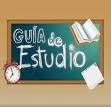 CONCLUSIONES (Continuación)
Expresa una exigencia  y un rigor adecuado a los objetivos del Plan de estudio y programa para la formación del médico. 
Conecta el contenido con la vida del estudiante y lo cotidiano en la comunidad.
Inicia a los estudiantes en las actividades de investigación, tales como: entrevista, observación, la interpretación y confección de informes.
¨Quien se atreve a enseñar, nunca debe dejar de aprender¨.





(1856-1929)
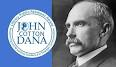